Présentation
De-bruyn Mattheo3e pp
Semaine du 21 novembre 2016
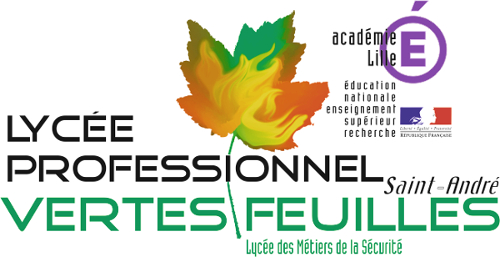 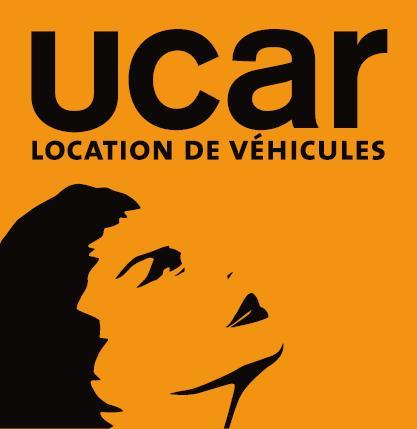 Présentation de l’organisation
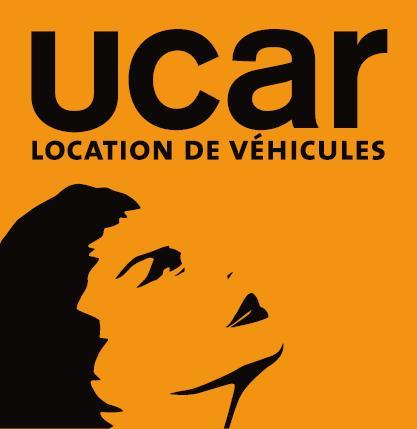 Isabelle et Denis MALTER
32,rue Brune
Nom et fonction de mon tuteur
                  Denis Malter gérant
3 employés
Location de voiture
Tâches réalisées
Nettoyage de voiture
Remplacement de pare-brise
Prise des niveaux de la voiture
Métier observé
Il n’existe pas de réelle formation pour faire ce métier.
Avantages du métier
Horaire stable
Inconvénients du métier :
Travailler dans le froid
Conclusion
Ce que j’ai aimé :
J’ai tout aimé ça ma appris plein de choses que je ne savais pas.
Ce que je n’ai pas aimé :